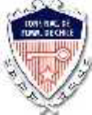 Nueva hoja de ruta ASEMUCH 2018 -2020
Elaborada por Comisión Capacitación y Formación Gremial ASEMUCH
Fuente: Precongreso El Tabo Mayo 2017 y Congreso Los Vilos Julio 2018.
Santa Cruz, 11 septiembre 2018.
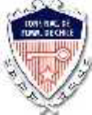 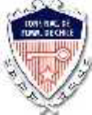 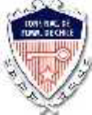 Ejes fundamentales Asemuch 2018 -2020
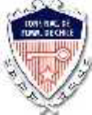 1. Cuál es la estructura orgánica que consideramos necesaria hoy para fortalecer y democratizar la ASEMUCH ?
I. Participación y Organización
Democrática

Descentralizada

Garantizar y asegurar la participación de las regiones 

Fortalecer la participación en equidad de género
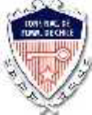 1b.- Cómo deben relacionarse los distintos espacios orgánicos de ASEMUCH ? DN, Federaciones, Asociaciones Base.
I. Participación y Organización
Organigrama de tipo vertical, vale decir poniendo énfasis en las jerarquías
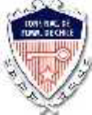 1b.- Cómo deben relacionarse los distintos espacios orgánicos de ASEMUCH ? DN, Federaciones, Asociaciones Base
I. Participación y Organización
Organigrama horizontal.  Esquema funcional, vale decir el rol o quehacer de cada uno de los espacios definidos (eventualmente del tipo horizontal)
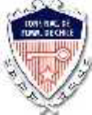 2. ¿Como vigorizamos y amplificamos el trabajo de las Comisiones?
I. Participación y Organización
Creando una Comisión de Ética, radicada en el Consejo de Presidentes, una Comisión de Hacienda para fortalecer la gestión financiera de ASEMUCH
 Las comisiones creadas (Hacienda o financiamiento, Ética y otras) deben tener definidos sus objetivos e informar los resultados logrados en un periodo definido.
La Comisión de Hacienda debe estar conformada por Tesoreros de las distintas asociaciones de base.
Publicando un informe mensual de asociaciones con cuotas sociales al día.
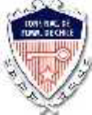 2b. ¿Como hacemos para que las iniciativas de las Comisiones estén siempre conectadas con el sentir, con las demandas de las y los asociados?1)  Mejorarando y actualizando Comunicaciones y Plataforma digital ASEMUCH
I. Participación y Organización
Se debe tener una comunicación efectiva, vertical y única, la cual debe ser retroalimentada;

 Debe existir un relato único y un lenguaje común; 

La página web, debe entregar más y mejor información

Lo que se comunique, primero debe ser a los dirigentes de base y esa comunicación debe estar encriptada para que sólo el dirigente  destinatario pueda leerla y así conservar la primicia de la noticia; 

La liberación de la noticia en la página web institucional, debe ser después que transcurra un tiempo prudente, para que ninguna otra persona se arrogue representaciones que no tienen, antes que los dirigentes de ASEMUCH;
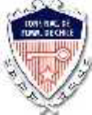 2b. ¿Como hacemos para que las iniciativas de las Comisiones estén siempre conectadas con el sentir, con las demandas de las y los asociados? 1)  Mejorarando y actualizando Comunicaciones y Plataforma digital ASEMUCH
I. Participación y Organización
Es necesario que se apliquen todas las tecnologías de punta para lograr una comunicación efectiva;

Se debe resguardar lo que se comunica a través de la transparencia de quienes comunican y lo que comunican y se insiste en que la comunicación debe ser, vertical, lenguaje común, relato único y retroalimentada.

Se deben tener las precauciones necesarias para que la información no sea manipulada de acuerdo a intereses y para ello se debe ser transparente.
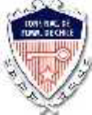 2b. ¿Como hacemos para que las iniciativas de las Comisiones estén siempre conectadas con el sentir, con las demandas de las y los asociados?2) Creando Centro de Estudios de Formación Gremial
I. Participación y Organización
El Centro de Estudios, debe crearse a partir de las capacidades y potencialidades profesionales que existen en los Municipios


El Centro de Estudios por una cuestión de recursos, debe ser creado en etapas, en primera instancia en forma centralizada, luego de forma bi-regional y posteriormente regional, para terminar con capacitaciones provinciales y comunales


Como una cuestión más de funcionamiento, se sugiere ocupar todas las herramientas que provee el Internet, E-Learning, convenios con ONGs, y por sobretodo aprovechar las ofertas que hace la CUT, para formación de dirigentes sindicales
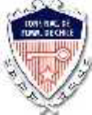 2c. ¿Cómo evitamos que se cupularicen?
Creando instancias participación efectiva en las negociaciones de la Directiva de ASEMUCH,  a través de encuestas en línea.
Debe existir la participación en las negociaciones a través de consultas en línea y/o correos.

La participación toma muchas formas, pero de acuerdo a los tiempos, es necesario ocupar los adelantos tecnológicos y junto con ello los resguardos necesarios, para una adecuada transparencia.

Por lo que se hace estrictamente necesario un reglamento claro y transparente de cómo será la participación y su validez en el proceso de negociación
I. Participación y Organización
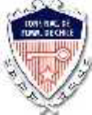 2c. ¿Cómo evitamos que se cupularicen?
Creando instancias participación efectiva en las negociaciones de la Directiva de ASEMUCH,  a través de encuestas en línea.
Tener el padrón de las asociaciones actualizado

Tener claridad de la situación reglamentaria de las asociaciones que conforman ASEMUCH para establecer el derecho a votar, para lo cual se pide que los dirigentes sean más responsables para tener sus cuotas al día;

El padrón debe ser público y de acceso libre en cuanto a la información reglamentaria.

Cada vez que una decisión sea sometida al escrutinio de las Asociaciones de Base debe entregarse en un cuadro simple los resultados de la votación, pero con el requisito que debe publicarse qué posición tomo cada Asociación, lo que votó y los números de socios que representan.
I. Participación y Organización
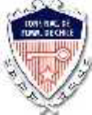 2d. ¿Cómo evitamos que terminen muriendo por inanición? Con otras propuestas de mejoramiento en el funcionamiento actual de ASEMUCH, tales como:
I. Participación y Organización
Exigir cumplimiento estatutario de las Asambleas Nacionales y de los Consejos de Presidentes.
Modificar el Reglamento de funcionamiento de las Asambleas Nacionales.
Proponer que las asambleas duren al menos 2 días, para que en ellas las distintas comisiones entreguen una cuenta anual de la gestión realizada.
Pedir que las comisiones informen en la pagina web los avances mensuales.
Crear y certificar Organismo Técnico de Capacitación OTEC 
Gestionar liberación del código SENCE para los funcionarios municipales como lo hacen con los trabajadores  privados
Gestionar recursos para Evaluar y Certificar Competencias Laborales
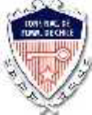 3- ¿Qué modificaciones requiere nuestro Estatuto Gremial para actualizar y revitalizar la ASEMUCH?
I. Participación y Organización
Conformar comisión que proponga una modificación estatuaria, independiente del directorio.
Reforma estatutaria debe recoger el mandato de las bases.
Debe estudiar la posibilidad de establecer sanciones a los directores.
Separación  de la votación en Asamblea Ordinaria de la cuenta financiera y administrativa, en sendas votaciones secretas.
Buscar mecanismos que garanticen la cuota de género.
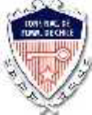 4 ¿Cuales son los vehículos de participación que el Directorio Nacional debe impulsar y sistematizar?
I. Participación y Organización
Mantener permanentemente informados a los dirigentes respecto a negociaciones y/o acciones emprendidas por mandato de las bases.

Visitas periódicas de Dirigentes Nacionales a las Asociaciones de Base.

Realización anual de Olimpiadas Nacionales de  FFMM, incorporando deporte, cultura y recreación.
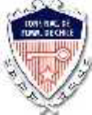 4 ¿Cuales son los vehículos de participación que el Directorio Nacional debe impulsar y sistematizar?
I. Participación y Organización
Fomento de la integración con otros gremios de la base reposicionando a ASEMUCH en la mesa del sector publico .

Trabajar por visibilizar a la Confederación, de modo de obtener reconocimiento de la ciudadanía y así generar empatía ante nuestras demandas.

Participación y formación de mesas regionales y comunales de la CUT, en que participen las asociaciones comunales.

Participar activa y democráticamente en la CUT.
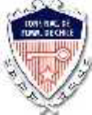 Ejes fundamentales ASEMUCH 2018 -2020
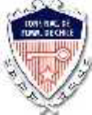 Fortalecer las capacidades de los dirigentes de bases en materias de liderazgo
II. Capacitación y Formación Sindical
Cognitiva

 Corporal 

Emocional
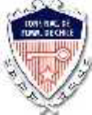 Fortalecer las capacidades de los dirigentes de bases en materias de liderazgo
OBJETIVO ESTRATEGICO
II.  Capacitación y Formación Sindical
Formulación de capacitaciones y formacion sindical
OBJETIVO ESPECIFICO
Proponer temas y formatos en materias de capacitación
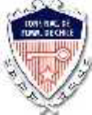 1.- ¿QUE TEMAS DEBE IMPULSAR ASEMUCH EN MATERIAS DE CAPACITACIÓN ?
Estatuto Administrativo   (  Carrera funcionaria , Reglamentos internos ,Presupuesto Municipal, Sumarios Administrativos , Capacitación . ) Impulsar la modernidad del Estatuto Administrativo de los FFMM.

Certificación de competencias v/s titulo  educación superior .

Fortalecer las capacidades de los dirigentes de bases en materias de liderazgo.
II.  Capacitación y Formación Sindical
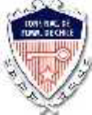 2. ¿CUALES SON LOS FORMATOS EN QUE DEBEMOS TRABAJAR LA CAPACITACIÓN ?
Charlas con Expertos ( Focus  group )

Plataforma virtual 

Talleres presenciales

Foros  , Página ASEMUCH

Escuela Sindical con Malla Curricular
II. Capacitación y Formación Sindical
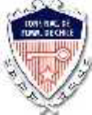 3.A  ¿ EN QUE ÁMBITO DEBE IMPARTIRSE LA FORMACIÓN SINDICAL ? 
  Nivel Regional 

3.B ¿A QUIENES LES CORRESPONDE RESPONSABILIZARSE EN CADA NIVEL ?
 Dirigentes  Locales de cada Comuna
Dirigentes de Federación a Nivel Regional 
Dirigentes Nacionales 

3.C ¿CUAL ES EL ROL DEL DIRECTORIO NACIONAL EN CADA NIVEL ?
 Participar , Coordinar , Orientar
II.  Capacitación y Formación Sindical
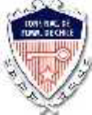 4.- ¿CON QUE PERIODICIDAD MÍNIMA DEBIERAN IMPULSARSE ACTIVIDADES DE FORMACIÓN SINDICAL ?


Anual 
Semestral
Trimestral
II.  Capacitación y Formación Sindical
E-LEARNING
PRESENCIAL
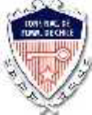 Sugerencias y Desafíos
II Capacitación y Formación Sindical
Actualizar Estatuto Administrativo FF.MM
Introducción al conocimiento y uso del lenguaje digital
Poner en práctica la VISION y la MISIÓN Institucional de ASEMUCH 
Fortalecer capacidades y competencias de todos los dirigentes de ASEMUCH
Facilitar la multiculturalidad  (integración) como un desafio permanente.
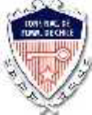 Conclusiones: Capacitación y Formación Sindical
II Capacitación y Formación Sindical
La capacitación del Funcionario Municipal en las materias que nosotros hemos visto, son vitales para cumplir la misión de cada Municipio, en beneficio de la comunidad y la protección de nuestra fuente laboral . 

En nuestro Rol de dirigentes es relevante el conocimiento para fortalecer los derechos y deberes de cada socio .

 Es de vital importancia que en el Directorio Nacional asuman las responsabilidades que en ellos se han delegado por sus bases, actuando como cuerpo colegiado.
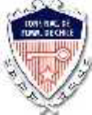 Ejes fundamentales Asemuch 2018 -2020
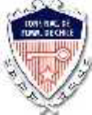 2.1. Oportunidades de la Modernización de las Municipalidades
III.  Modernización y Pliego
Mejorar o fortalecer la ley 20.922
Análisis estructural de plantas
Voluntad del alcalde (negociación)
Liderazgo de las asociaciones (Escuela Sindical)
Nueva Ley de rentas
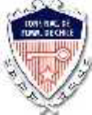 2.2  Amenazas de la Modernización de las Municipalidades
III.  Modernización y Pliego
Ingresos propios insuficientes
Falta de cobros por concepto de patentes comerciales
Mala infraestructura
Falta de voluntad directiva( alcaldes, directores)
Contratación cargos directivos vía Alta Dirección Publica, amenaza  de la carrera funcionaria.
Ingreso personal Código del Trabajo, asimilado a grado (derivados del proceso de Desmunicipalización)
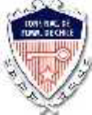 3 ¿Qué tipo de modernización municipal debe alentar ASEMUCH?
III.  Modernización y Pliego
Valorización del empleo municipal (no a la externalización)
Modernización de la gestión (nuevas tecnologías)
Agilización de tramites municipales (norma ISO)
Manuales de procedimientos de todas las unidades municipales
Gestión Documental vía almacenamiento de la información digitalizada
Acceso a capacitación universal (todos los estamentos)
Actualizar y levantar nuevos perfiles de Competencias Laborales
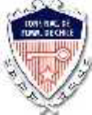 3.1  Actualizar y levantar nuevos perfiles de Competencias Laborales
Los asistentes concuerdan que es necesario y urgente actualizar los perfiles laborales y levantar nuevos;

De acuerdo a información entregada se valora que ASEMUCH esté trabajando  en la actualización y levantamiento de los perfiles;

Se destaca la escasa importancia que los dirigentes de base le han dado a la construcción de estos perfiles de acuerdo al trabajo hasta ahora desarrollado;

Se concuerda que los perfiles laborales permiten ayudar a construir las nuevas plantas
III.  Modernización y Pliego
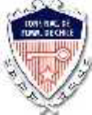 3.1 Actualizar y levantar nuevos perfiles de Competencias Laborales
Se establece como requisito necesario y anterior al tema perfiles laborales, que la capacitación debe estar al alcance de todos los funcionarios, cuidando que el acceso a ella sea de modo transparente y con igualdad de acceso a las oportunidades;
Los dirigentes deben cautelar que los municipios en el Plan de Capacitación entreguen las herramientas necesarias para que los funcionarios vayan completando los requisitos que sean fijados en la planta y así poder acceder a ascensos.
Como corolario del punto anterior, se hace la advertencia respecto a la readecuación de las plantas, ya que esta nueva planta debe respetar la carrera funcionaria, debe ser elástica y que establezca parámetros asequibles para los funcionarios, pero también lo suficientemente rígida para que los ascensos que se produzcan sean los adecuados y con las competencias necesarias.
III.  Modernización y Pliego
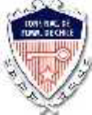 3.2  Convenio con un Centro de Evaluación y Certificación de Competencias Laborales registrado en Chile Valora.
Los asistentes están de acuerdo en establecer convenios con Centros de Evaluación y Certificación para  que ello posibilite el proceso de  certificación de las competencias laborales;

Se solicita asimismo que se pueda aprovechar las capacitaciones que se
     entregan en línea y las que entregan diferentes ONGs;

Se pide también que se explote el camino de las capacitaciones que entrega la  CUT y otras entidades gremiales.
III.  Modernización y Pliego
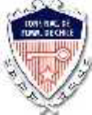 4.  Cómo construimos una nueva agenda gremial que incluya análisis del Petitorio 2014, mejoramiento de asignaciones existentes y generación de otras asignaciones nuevas?
III.  Modernización y Pliego
Asignación Técnica y la Asignación de Especialidad (demostrable mediante competencias laborales certificadas). Esta misma ley debe reconocer el derecho a recibir Asignación Profesional a todos aquellos colegas que poseen Título Profesional y están en Escalafones Administrativos y/o Auxiliares.
Asignación directivo-jefatura permanente Ley 20.922 (incluye a nuevos funcionarios).
Asignación de desempeño para cargos calificados de trabajo pesado.
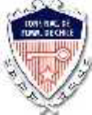 4.  Cómo construimos una nueva agenda gremial que incluya análisis del Petitorio 2014, mejoramiento de asignaciones existentes y generación de otras asignaciones nuevas?
Capacitaciones a todos los funcionarios
Pago de horas de capacitación (cursos rendidos a todo nivel)
Modificación de los artículos 147 y 148 de la ley 18.883 en lo relativo a salud incompatible con el cargo.
Incorporación del Seguro de Cesantía e indemnización por años de servicio.
Flexibilidad horaria ( hora de ingreso, hora de salida)
Que las investigaciones sumarias sean realizadas por una Fiscalía interna 
Pago de bienios permanentes.
Concurso interno en primera instancia y luego concurso publico
Avanzar en la calificación de trabajo pesado de los puestos que lo ameritan en el ámbito municipal (ver anexo al final de la presentación)
III.  Modernización y Pliego
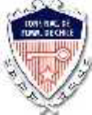 4.  Cómo construimos una nueva agenda gremial que incluya análisis del Petitorio 2014, mejoramiento de asignaciones existentes y generación de otras asignaciones nuevas?
III.  Modernización y Pliego
Respecto de la Ley 19.296 (de Asociaciones Gremiales) , más alla de resultar deseable una mejoría de la misma, se  estima no pertinente abocarse a una modificación de esta, dado que se evalúa como más urgente que la Confederación asuma un rol activo de defensa y acompañamiento legal permanente a los dirigentes y a través de ellos a los funcionarios de base.
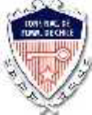 Ejes fundamentales Asemuch 2018 -2020
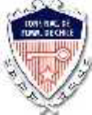 1-¿Cómo podemos lograr una instrumentalización eficaz para la defensa del trabajo decente?
IV . Defensa de los Derechos fundamentales
Definición Trabajo Decente, según expertos de la OIT, es un concepto desarrollado por la Organización Internacional del Trabajo para establecer las características que debe reunir una relación laboral acorde a los estándares internacionales, de manera que el trabajo se realice en condiciones de libertad, igualdad, seguridad y dignidad humana.
El concepto de trabajo decente se basa en el reconocimiento de que el trabajo es fuente de dignidad personal, estabilidad familiar, paz social, democracias que actúan en beneficio de todas y todos, y del crecimiento económico, además de aumentar las oportunidades de trabajo productivo y el desarrollo sostenible de las empresas.
El trabajo decente abarca 4 objetivos básicos, creación de empleo, garantizar los derechos de los y las trabajadores, extensión de protección social y promover el dialogo social.
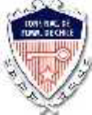 1-¿Cómo podemos lograr una instrumentalización eficaz para la defensa del trabajo decente?
CONCEPTOS SOBRE LOS DERECHOS FUNDAMENTALES 

Los derechos fundamentales son aquellos derechos inherentes a la persona, reconocidos legalmente y protegidos procesalmente, es decir son los derechos humanos aplicados. 

También pueden conceptualizarse - los derechos fundamentales - como aquellos derechos subjetivos que corresponden a todos los seres humanos dotados de status de personas, de ciudadanos o personas con capacidad de obrar El titular de estos derechos, - cuando son vulnerados dentro del municipio
IV . Defensa de los Derechos fundamentales
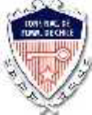 1-¿Cómo podemos lograr una instrumentalización eficaz para la defensa del trabajo decente?
CONCEPTOS SOBRE LOS DERECHOS FUNDAMENTALES
IV . Defensa de los Derechos fundamentales
– tiene la facultad de exigir su respeto y observancia, pudiendo acudir para ello al órgano administrativo competente, sin perjuicio de recurrir a los Tribunales de Justicia, a quienes les corresponde en última instancia proporcionar el amparo de estos derechos, para ello deberá acudir a la Inspección del Trabajo competente, que corresponde a aquella en la cual se encuentra territorialmente ubicada la empresa o donde materialmente desarrolla las funciones el trabajador afectado en sus derechos fundamentales.
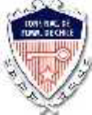 1-¿Cómo podemos lograr una instrumentalización eficaz para la defensa del trabajo decente?
CONCEPTOS SOBRE LOS DERECHOS FUNDAMENTALES
IV . Defensa de los Derechos fundamentales
Por lo expuesto, estos derechos fundamentales de incidencia laboral, constituyen el substrato básico imprescindible de nuestro Estado de Derecho laboral, no requiriéndose su consagración  explícita en cada institución laboral, para su eficacia, bastando la consagración constitucional y excepcional legal que se ha hecho en la especie, en el artículo 5º del Código del Trabajo que indica “El ejercicio de las facultades que la ley reconoce al empleador, tiene como límite el respeto a las garantías constitucionales de los trabajadores, en especial cuando pudieran afectar la intimidad, la vida privada o la honra de éstos.” para que los empleadores se encuentran en la obligación legal de respetarlos. Por lo expuesto, no es necesario que el Código del Trabajo indique con detalle y en forma minuciosa que está prohibido a los empleadores una infinidad de conductas, como que se encuentran en la obligación de respetar las garantías o derecho que tiene toda persona por ser tal, por ejemplo el Código del Trabajo no indica explícitamente que está prohibido a los empleadores azotar a sus trabajadores, pero ninguno de ellos podría cuestionar la improcedencia y prohibición jurídica de ese tipo de conducta
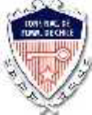 1-¿Cómo podemos lograr una instrumentalización eficaz para la defensa del trabajo decente?
CONCEPTOS SOBRE LOS DERECHOS FUNDAMENTALES
IV . Defensa de los Derechos fundamentales
Encuentran su consagración a nivel constitucional, entre otros los siguientes derechos fundamentales: 

derecho a la integridad física y psíquica (artículo 19 Nº1) 
derecho de igualdad y de no discriminación (artículo 19 Nº 2 y Nº16) libertad de conciencia y de religión (artículo 19 Nº 6) 
derecho al honor y a la intimidad personal (artículo 19 Nº4) 
inviolabilidad de las comunicaciones (artículo 19 Nº 5) 
 libertad de opinión –expresión- e información (artículo 19 Nº 12) 
derecho de reunión (artículo 19 Nº 13) 
libertad para el ejercicio de actividades económicas (artículo 19 Nº 21 y Nº22)
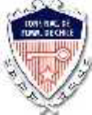 1-¿Cómo podemos lograr una instrumentalización eficaz para la defensa del trabajo decente?
IV . Defensa de los Derechos fundamentales
Se definen tres ejes:

formal o legal 

informal 

plataforma de lucha sindical
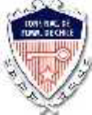 1-¿Cómo podemos lograr una instrumentalización eficaz para la defensa del trabajo decente?
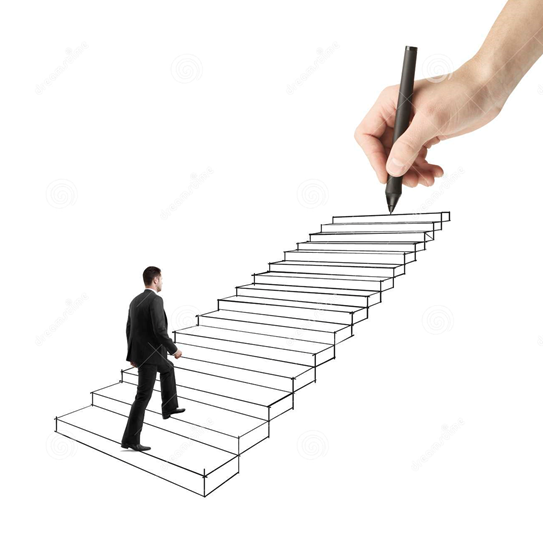 IV . Defensa de los Derechos fundamentales
Formal o legal 

Entrega de conocimientos sobre derechos de las y los trabajadores
Asesoría legal en materia de reclamación de derechos
Apoyo legal en materia de reclamación de derechos
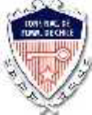 1-¿Cómo podemos lograr una instrumentalización eficaz para la defensa del trabajo decente?
IV . Defensa de los Derechos fundamentales
Informal 

Creación de manuales y reglamentos

Redacción de protocolos
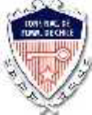 1-¿Cómo podemos lograr una instrumentalización eficaz para la defensa del trabajo decente?
IV.  Defensa de los Derechos fundamentales
Plataforma de lucha sindical  

Reivindicación de derechos por medio de creación de leyes 

Búsqueda de reconocimientos y dignidad
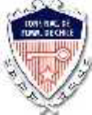 2.- ¿Cual  debería ser la estrategia para lograr la erradicación de la violencia en los puestos de trabajo, manifestada mediante el acoso laboral y sexual?
V . Defensa de los Derechos fundamentales
1.- Conocimiento / información / capacitación 
2.- Redacción de protocolo 
a)Identificación de acoso 
b)Pasos a seguir en caso de existir acoso
c)Apoyo judicial (asociaciones, departamentos de recursos humanos, comité paritario, comité de protocolo riesgos psicosociales)
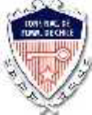 3.- ¿Cómo podemos alcanzar una adecuada forma de calificación de trabajo pesado?
IV . Defensa de los Derechos fundamentales
1.-Conocimiento / información / capacitación
Trabajo pesado es todo aquel que en promedio de una jornada demanda una sobre carga mayor que el 40% de la capacidad aeróbica de la persona.

Ideas para avanzar en la calificación  de trabajo Pesado

1.- Elaboración de trípticos; distribuir a: asociaciones, departamentos de recursos humanos, comité paritario.

2.- Buscar y solicitar calificación de trabajo pesado
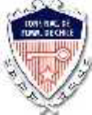 4.- ¿Cómo lograr una aplicación exigente de los convenios internacionales de ASEMUCH y ampliar su gama de oportunidades?
IV . Defensa de los Derechos fundamentales
Los Convenios suman un total de 63
La Internacional de Servicios Públicos ISP nos invita a brindara movilizar a los trabajadores por la suscripción y cumplimientos de estos Convenios por parte del Estado de Chile
La Organización Internacional del Trabajo OIT nos demanda una participación activa en estas materias
Se propone buscar Convenios con otros países para mejorar procesos gremiales y municipales
Se propone crear Equipo de trabajo con dirigentes de base y nacionales para:
Estudiar
Aplicar 
Mejorar 
Retroalimentar
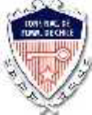 Nueva hoja de ruta ASEMUCH 2018 -2020
Elaborada por Comisión Capacitación y Formación Gremial ASEMUCH
Fuente: Precongreso El Tabo Mayo 2017 y Congreso Los Vilos Julio 2018.
Santiago, 21 agosto 2018.
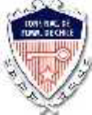 Anexo Trabajo Pesado
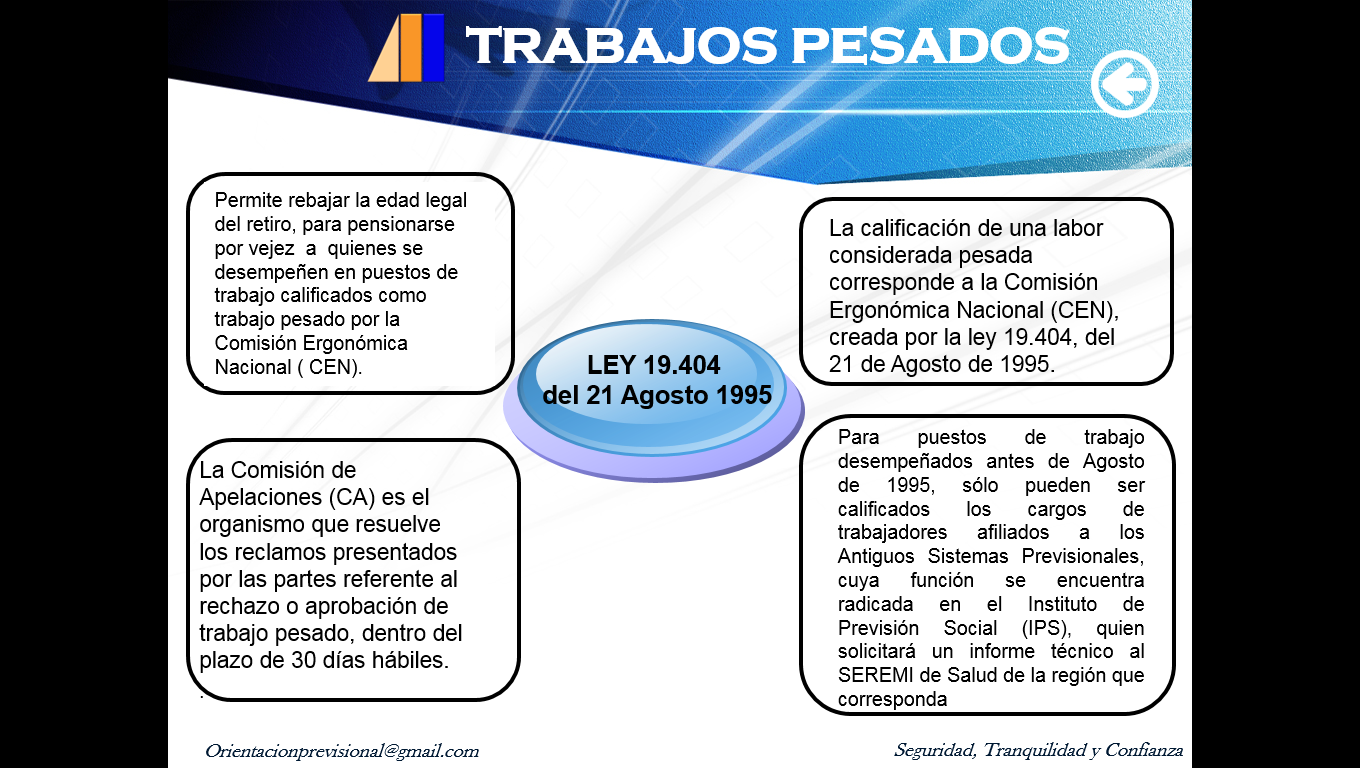 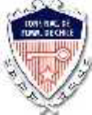 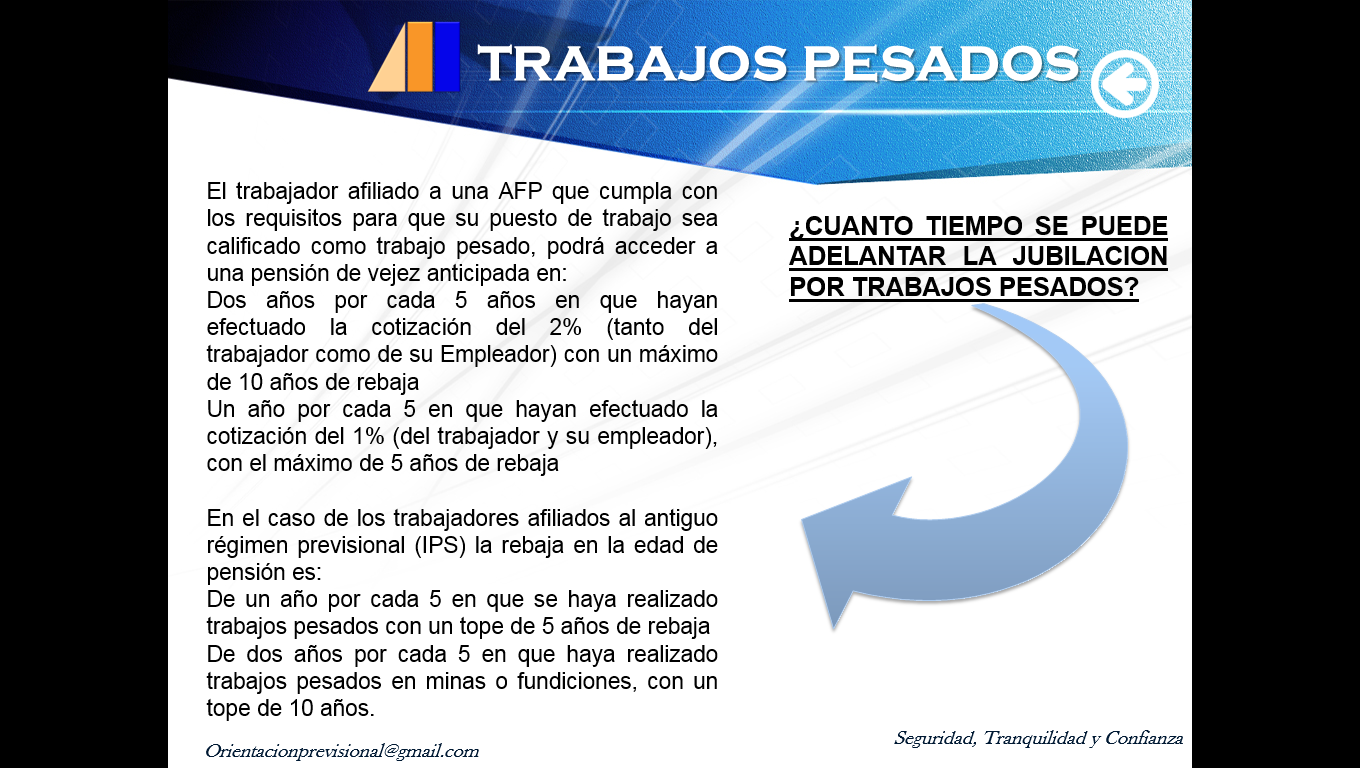 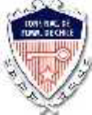 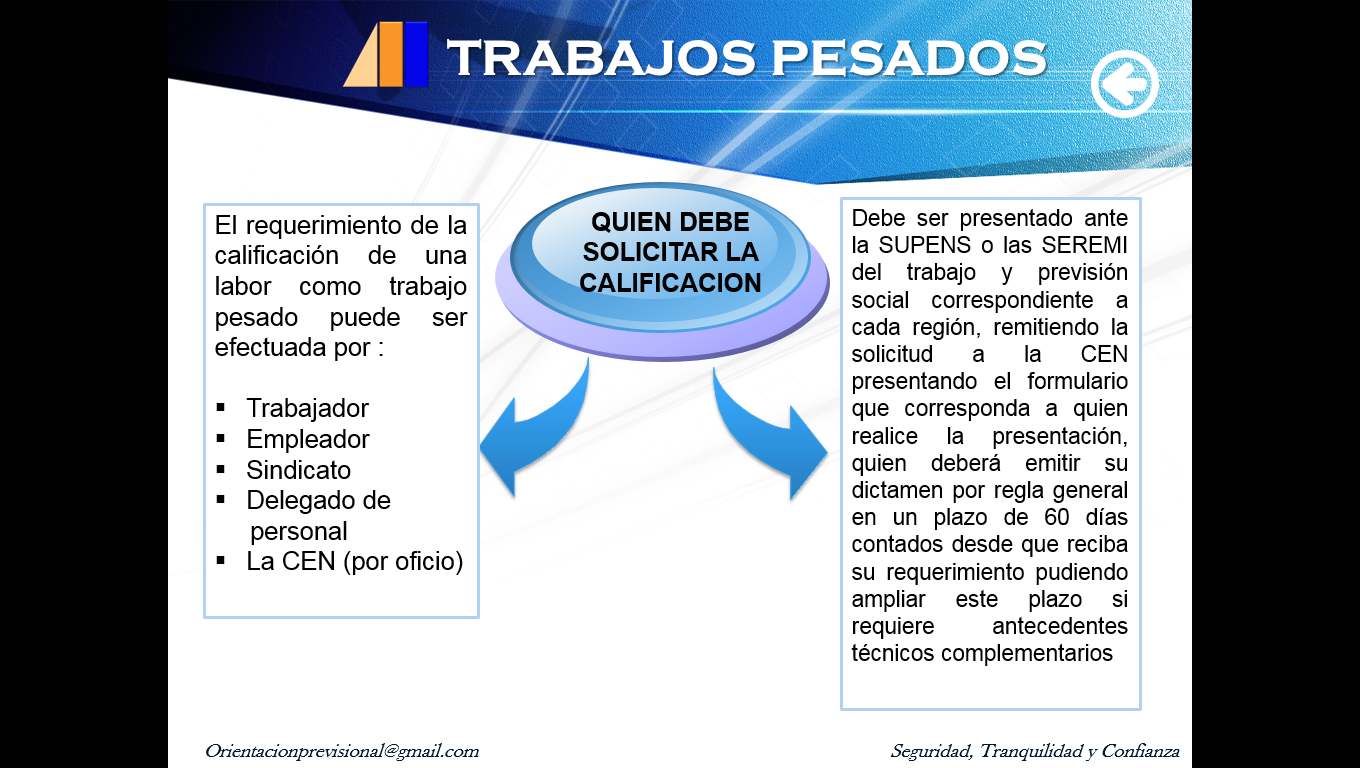 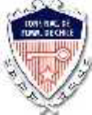 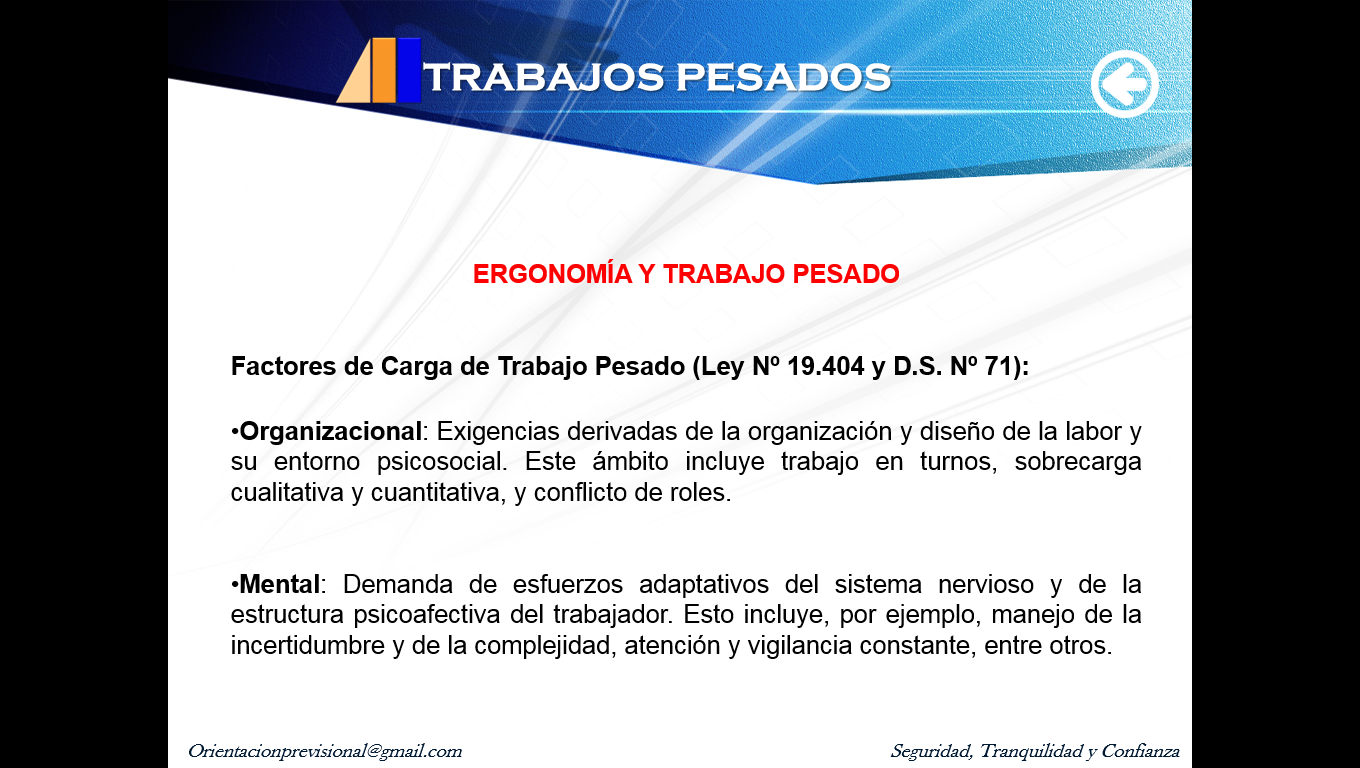 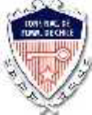 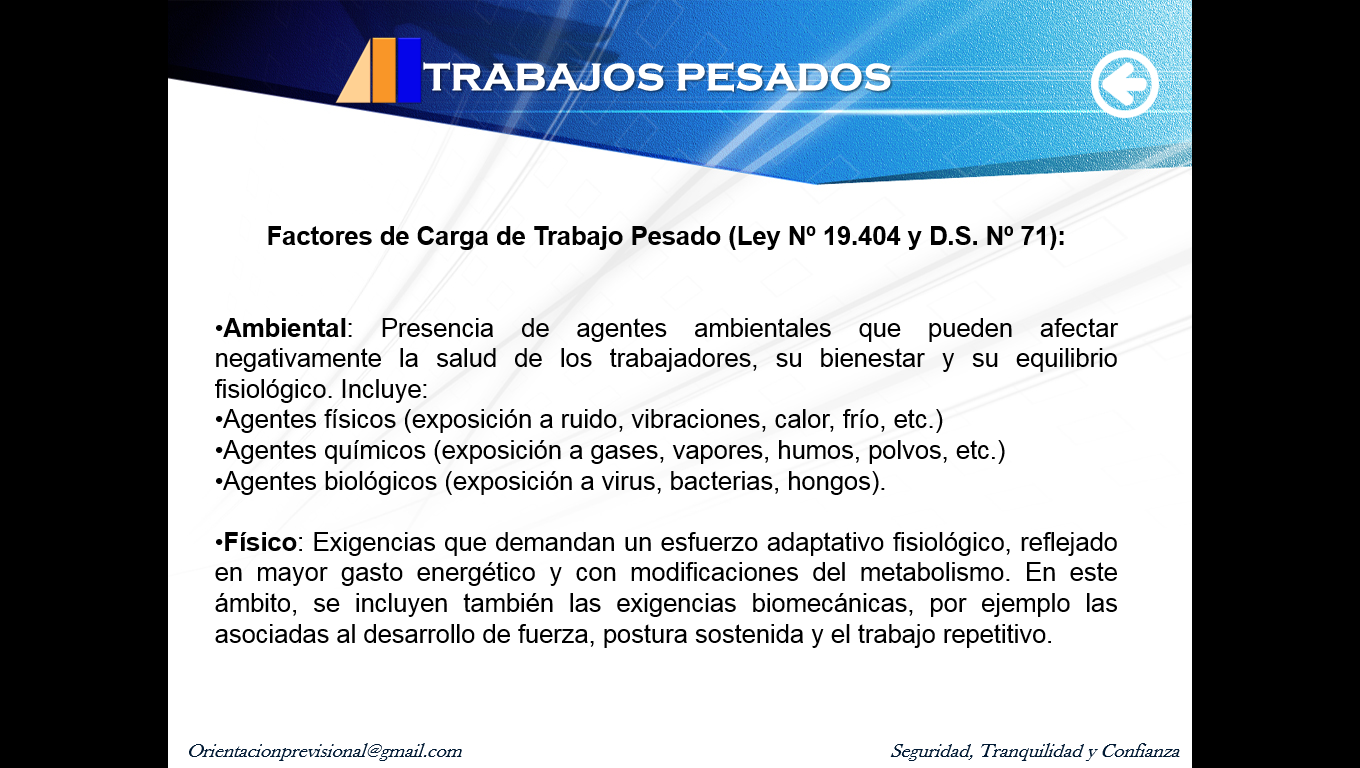 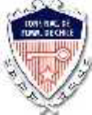